Decays of Heavy Quark Hybrids
XVth Quark Confinement and the Hadron Spectrum
                                            University of Stavanger, Norway
                                                         Aug 01, 2022
Abhishek Mohapatra (TU Munich)
Nora Brambilla (TU Munich)
Wai Kin Lai (South China Normal university)
Antonio Vairo (TU Munich)
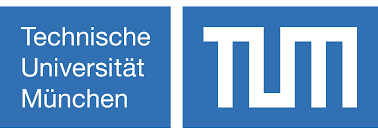 1
Outline
Introduction to X Y Z mesons
EFT for Quarkonium Hybrids
BO-EFT effective theory
Quarkonium Hybrid Spectrum
Decay Rates for hybrid
Summary and Outlook
2
Introduction
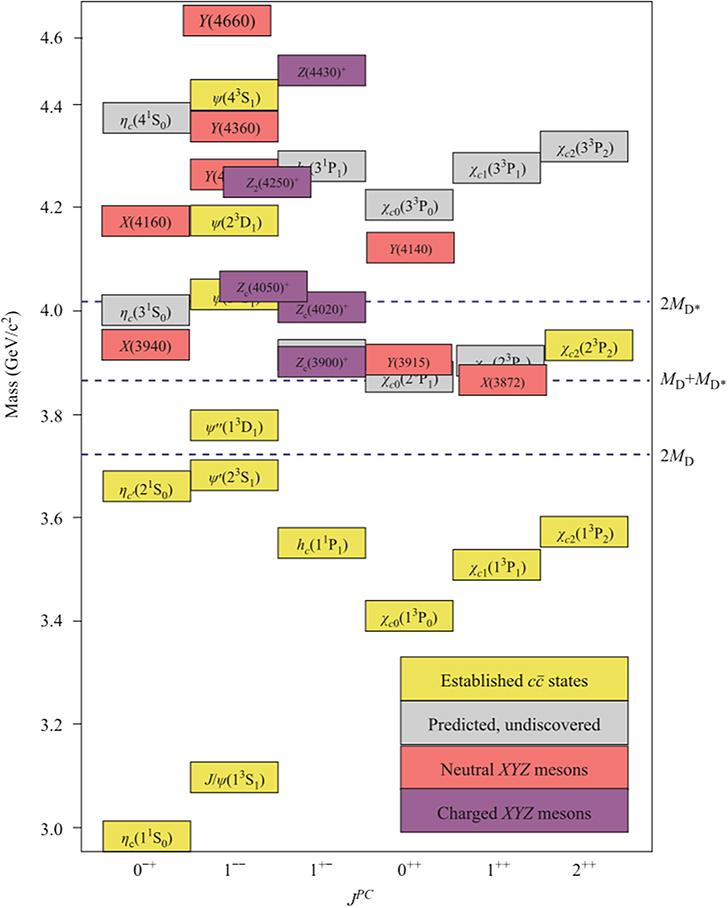 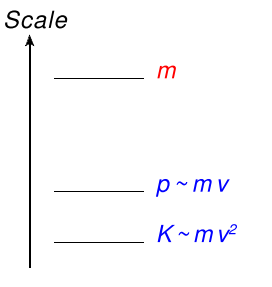 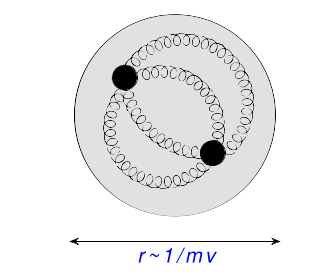 QCD
(Hard)
NRQCD
(Soft)
pNRQCD
(US)
(perturbative dynamics: Weakly Coupled)
(nonperturbative dynamics: Strongly 
 Coupled)
pNRQCD: Relevant EFT for Quarkonium.
Mehen and Fleming, Phys. Rev. D73, 034502 (2005)
Bodwin, Braaten & Lepage  (1994),
3
Front. Phys.  10 101401 (2015)
Luke, Manohar & Rothstein (2000)
Brambilla, Vairo, and Rosch, Phys. Rev. D72, 034021 (2005)
Introduction
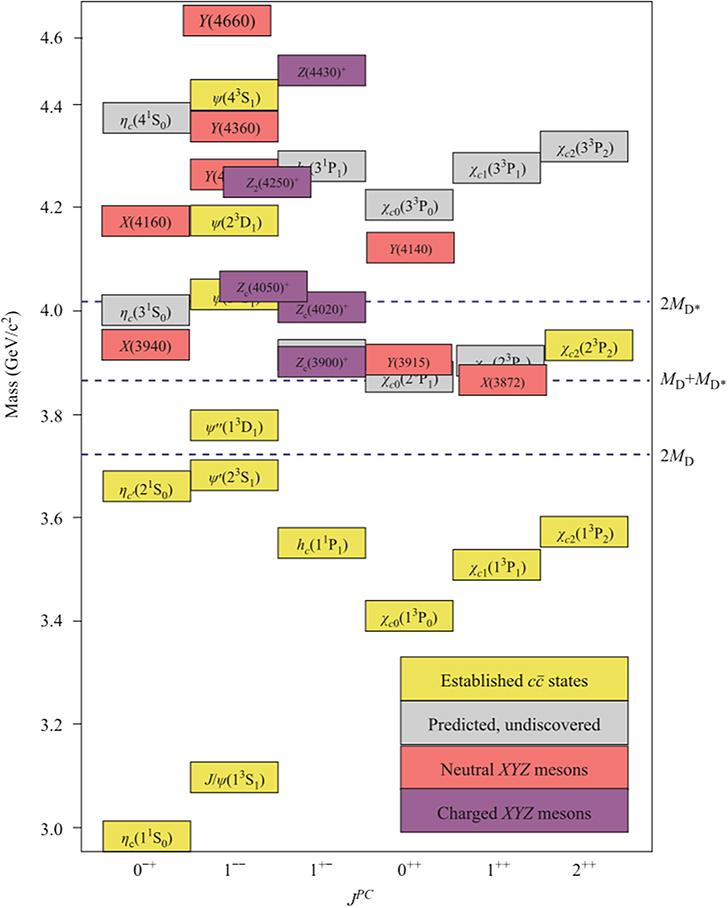 Quark Model:
Mesons: quark-antiquark states
Baryons: 3-quark states
QCD spectrum also allows for more complex
     structures called as Exotics.
Exotic states: XYZ mesons
For review see Brambilla et al. Phys. Reports. 873 (2020)
X(3872): First exotic state discovered in 2003 by Belle.
Phys. Rev. Lett. 91, 262001  (2003)
Several new heavy quark exotic states have been 
    discovered since 2003 (masses & decay rates measured in various channels).
4
Front. Phys.  10 101401 (2015)
PDG 2021
[Speaker Notes: For our case, we will focus on the heavy quark exotic states.  Nature of these XYZ states still unknown.]
Introduction
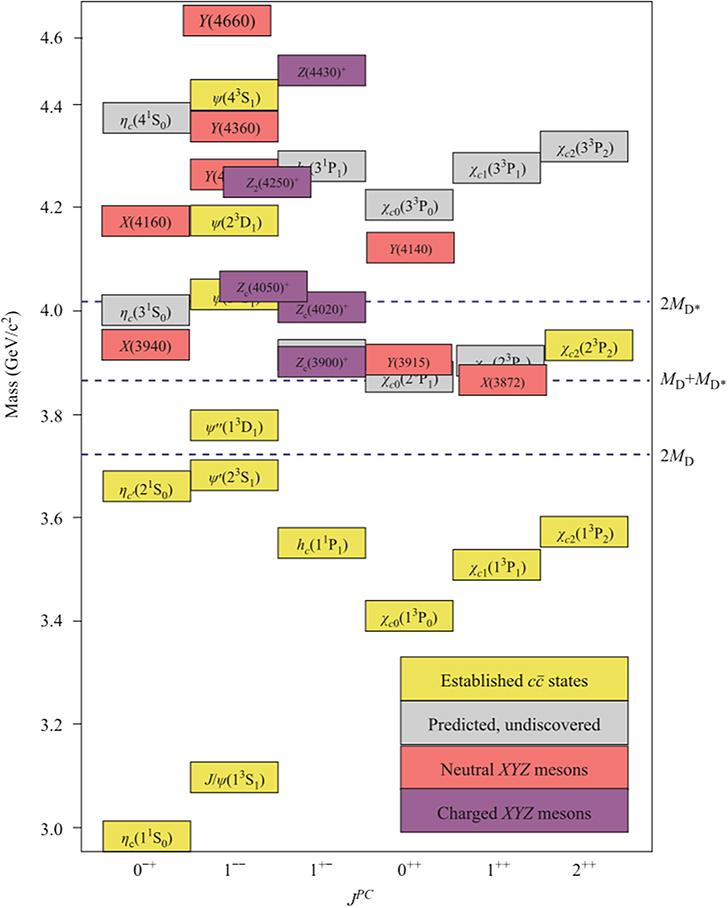 Exotics broadly classified as
Structures with active gluons
Multiquark states
Several interpretations of Exotics:
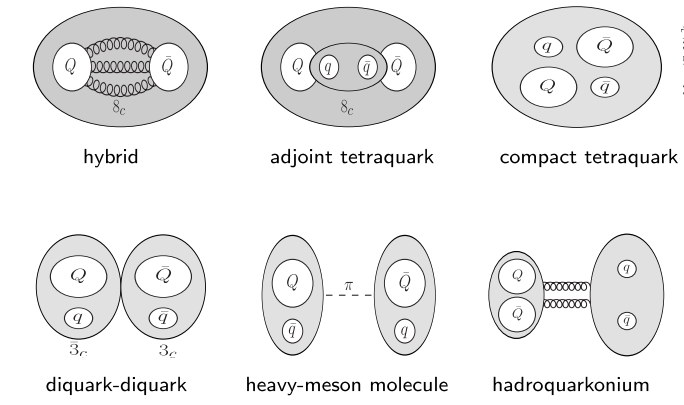 Figure from W.K.Lai talk
No single model completely describes all the XYZ states.
5
Front. Phys.  10 101401 (2015)
Quarkonium hybrids: EFT
Separation of scales in hybrids:
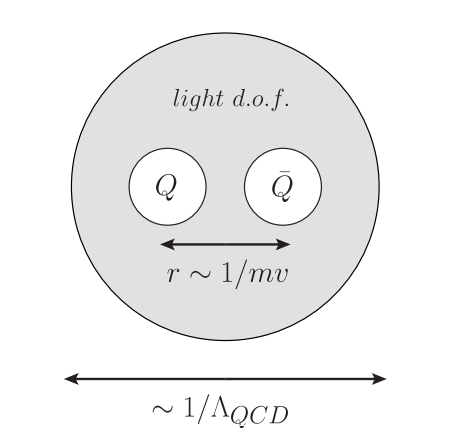 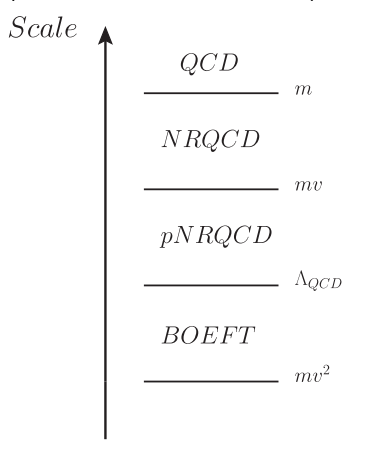 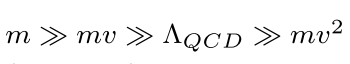 Braaten, Langmack, Smith 
Phys. Rev. D. 90, 014044  (2014)
Born-Oppenheimer Approximation
Appropriate EFT framework for Hybrids: Born-Oppenheimer EFT (BOEFT)
Brambilla, Krein, Castellà , Vairo  Phys. Rev. D. 97, (2018)
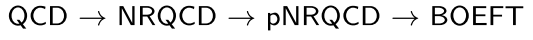 Berwein, Brambilla, Castellà , Vairo  Phys. Rev. D. 92, (2015)
6
R. Oncala, J. Soto, Phys. Rev. D96 (2017)
[Speaker Notes: A complete understanding of exotic quarkonia in terms of these pictures has not yet been obtained]
Quarkonium hybrids: BOEFT
Gluonic static energies
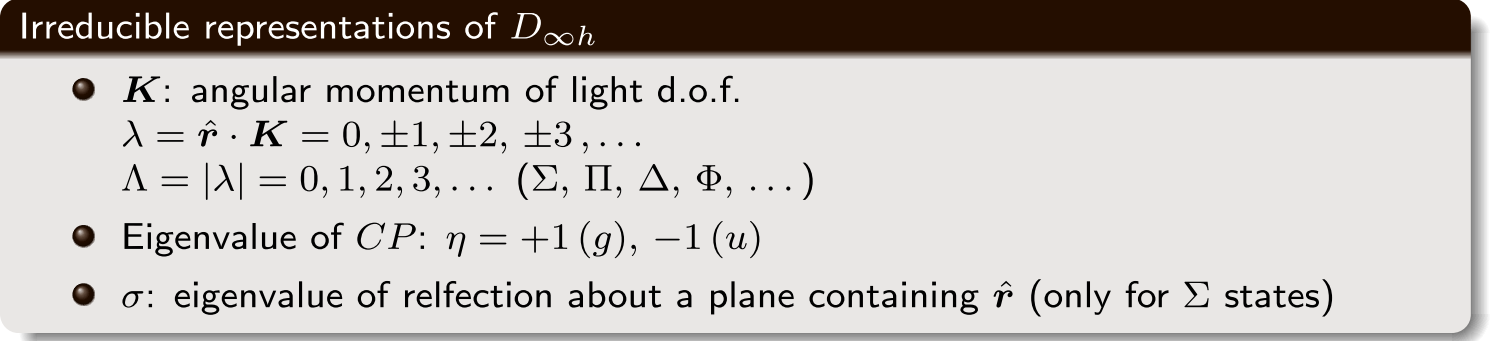 M. Foster and C. Michael, Phys. Rev. D59 (1999)
K. Juge, J. Kuti, C. Morningstar, Phys. Rev. Lett. 90 (2003)
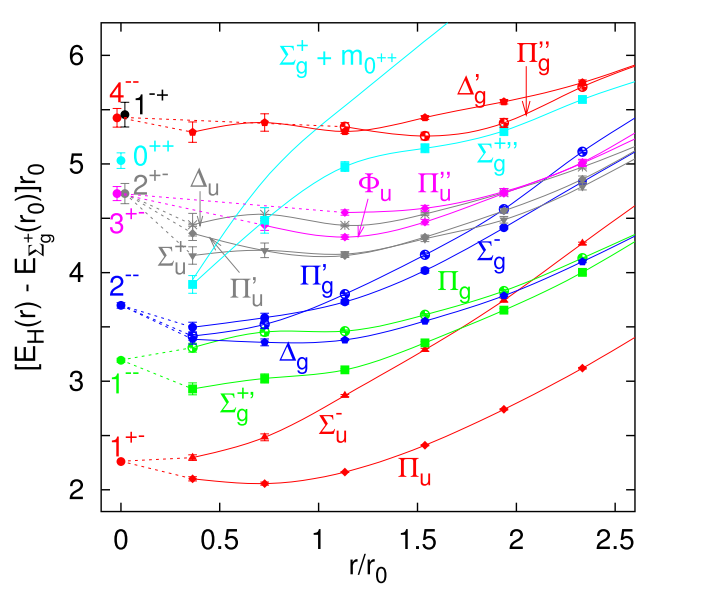 Berwein, Brambilla, Castellà , Vairo  Phys. Rev. D. 92, (2015)
Fig from G. S. Bali and A. Pineda, 
Phys. Rev. D69 (2004)
7
[Speaker Notes: D_{infinity}h-cyckindrical symmetry group. O(3)*C:spherical symmetry group.]
Quarkonium hybrids: BOEFT
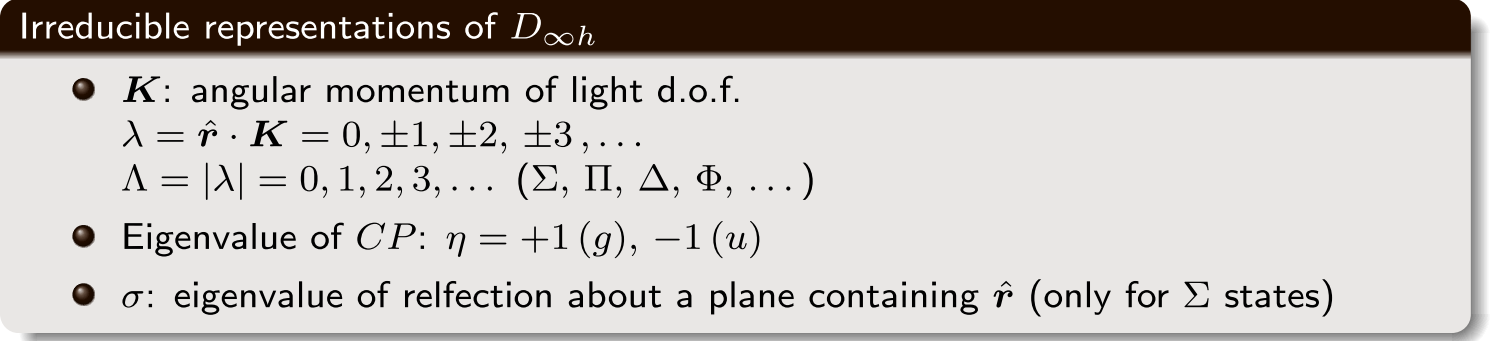 Gluonic operators characterizing 
Hybrids in Wilson loop
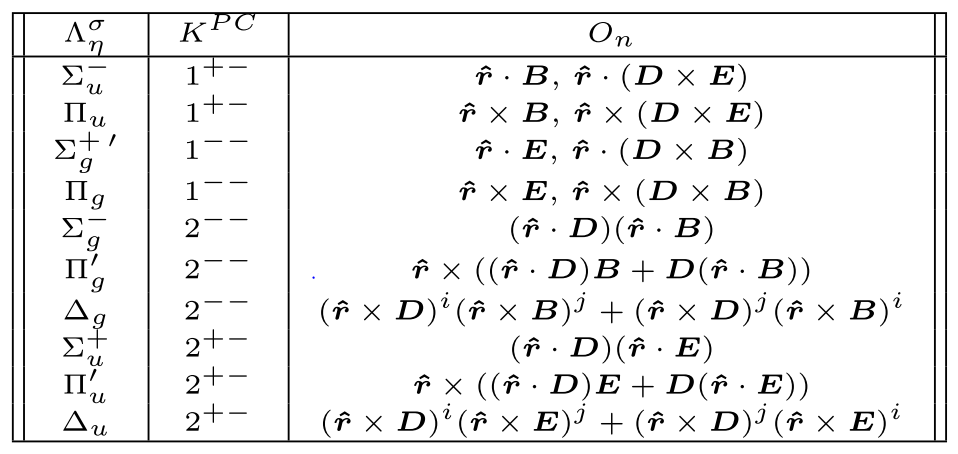 Berwein, Brambilla, Castellà , Vairo  Phys. Rev. D. 92, (2015)
8
Focus on these two for low lying hybrids
[Speaker Notes: In Wilson loop description, the sigma_u and Pi_u states are characterized by the following gluonic operators.]
Quarkonium hybrids: BOEFT
BOEFT d.o.f involve color singlet fields
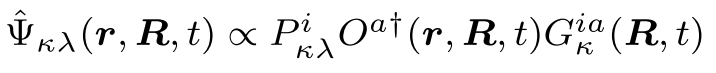 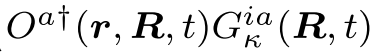 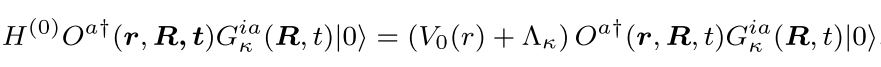 BOEFT Lagrangian:
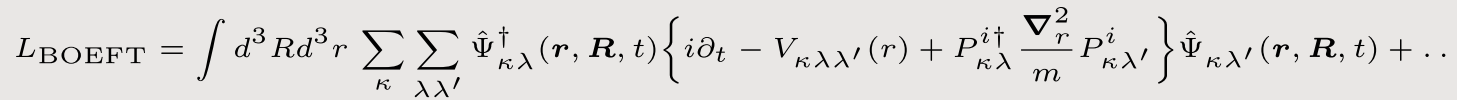 Hybrid wf
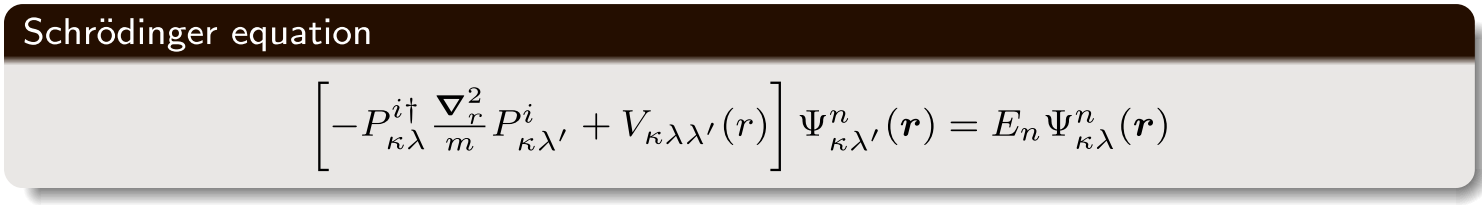 9
Brambilla, Krein, Castellà , Vairo  Phys. Rev. D. 97, (2018)
Berwein, Brambilla, Castellà , Vairo  Phys. Rev. D. 92, (2015)
[Speaker Notes: Mixing between sigma and Pi states is something like lambda-doubling in atomic physics.]
Quarkonium hybrids: Spectrum
Lattice potentials for solving the Schrödinger Eq:
N. Brambilla, W.K. Lai, AM, A. Vairo (in progress)
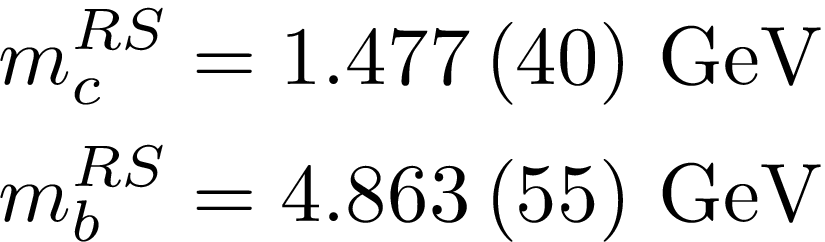 Gluonic Static energies from lattice:
Quarkonium Potential:
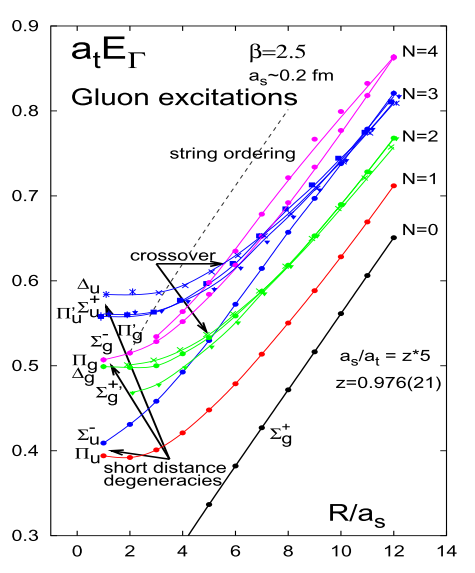 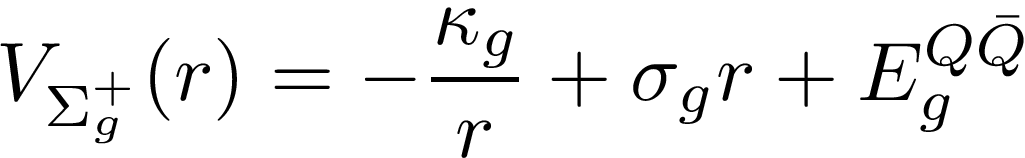 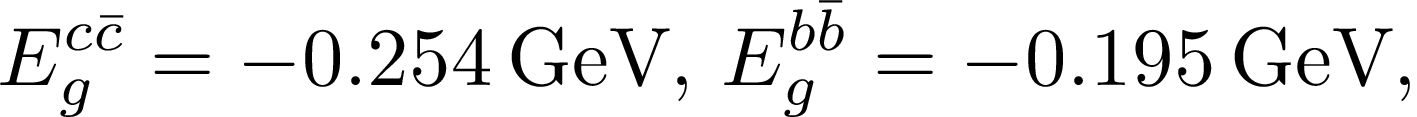 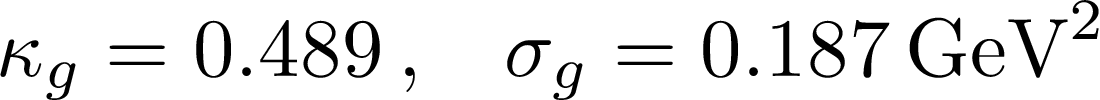 RS-Scheme Hybrid Potential:
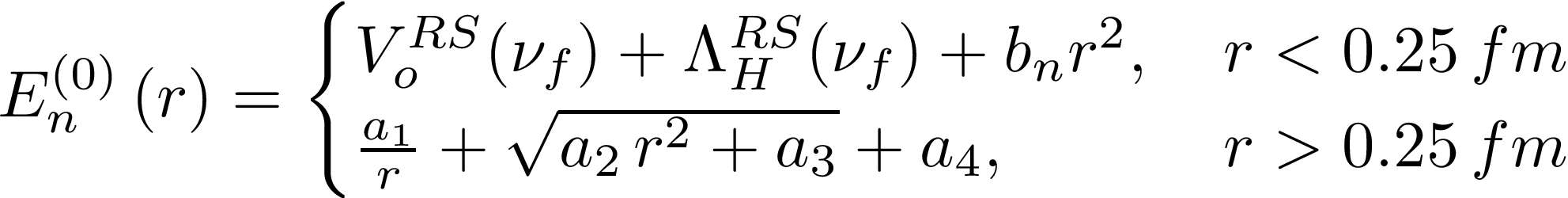 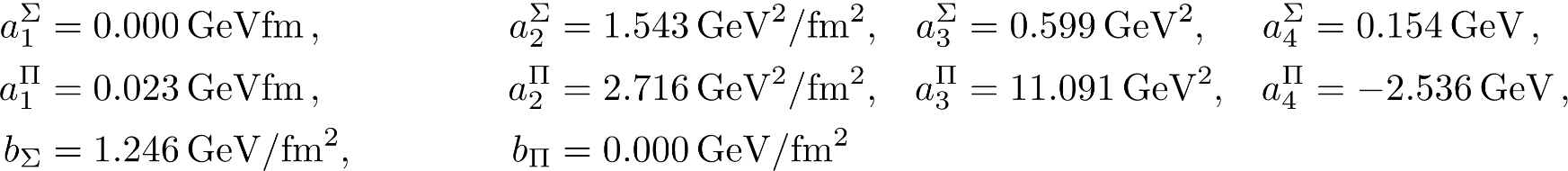 K. Juge, J. Kuti, C. Morningstar, Phys. Rev. Lett. 90 (2003)
Bali and Pineda  Phys. Rev. D. 69, (2004)
Berwein, Brambilla, Castellà , Vairo  Phys. Rev. D. 92, (2015)
10
Kniehl, Penin, Schroder , Smirnov, Steinhauser  Phys. Lett. B 607, (2005)
[Speaker Notes: Short Range, we use perturbative RS-scheme potentials for both Quarkonium and Hybrids. 
Parameters determined by ensuring  a smooth transition between the short-range and the long-range pieces of the potential, we impose continuity up to first derivatives.]
Quarkonium hybrids: Spectrum
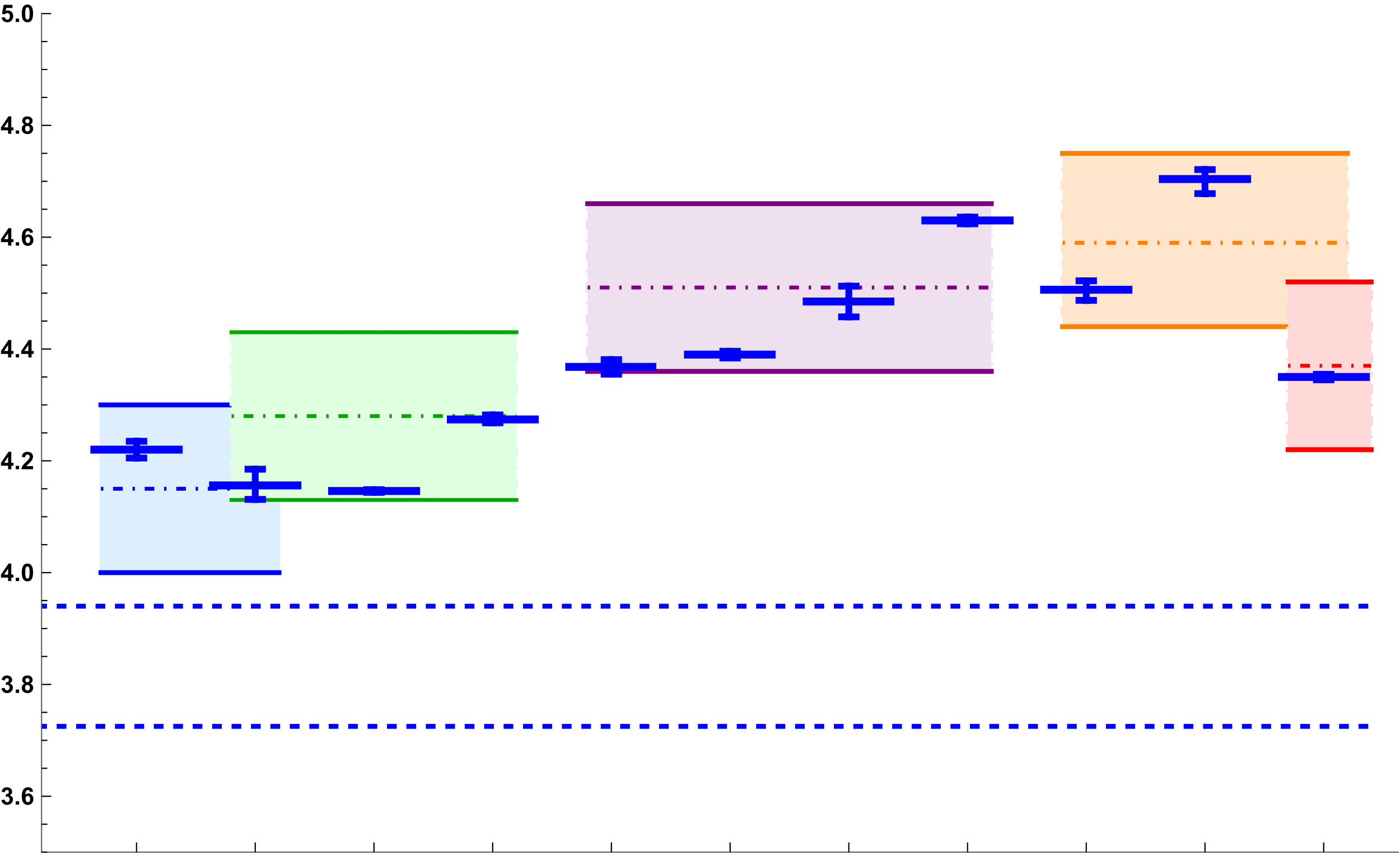 Charmonium hybrids: comparison with experimental results:
Other notation of hybrid states
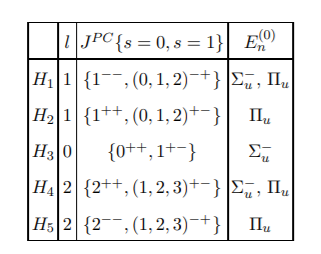 Mass (GeV)
Berwein, Brambilla, Castellà , Vairo  Phys. Rev. D. 92, (2015)
Berwein, Brambilla, Castellà , Vairo  Phys. Rev. D. 92, (2015)
Braaten, Langmack, Smith Phys. Rev. D. 90, 014044  (2014)
Braaten, Langmack, Smith Phys. Rev. D. 90, 014044  (2014)
R. Oncala, J. Soto, Phys. Rev. D96 (2017)
PDG 2021
11
Quarkonium hybrids: Spectrum
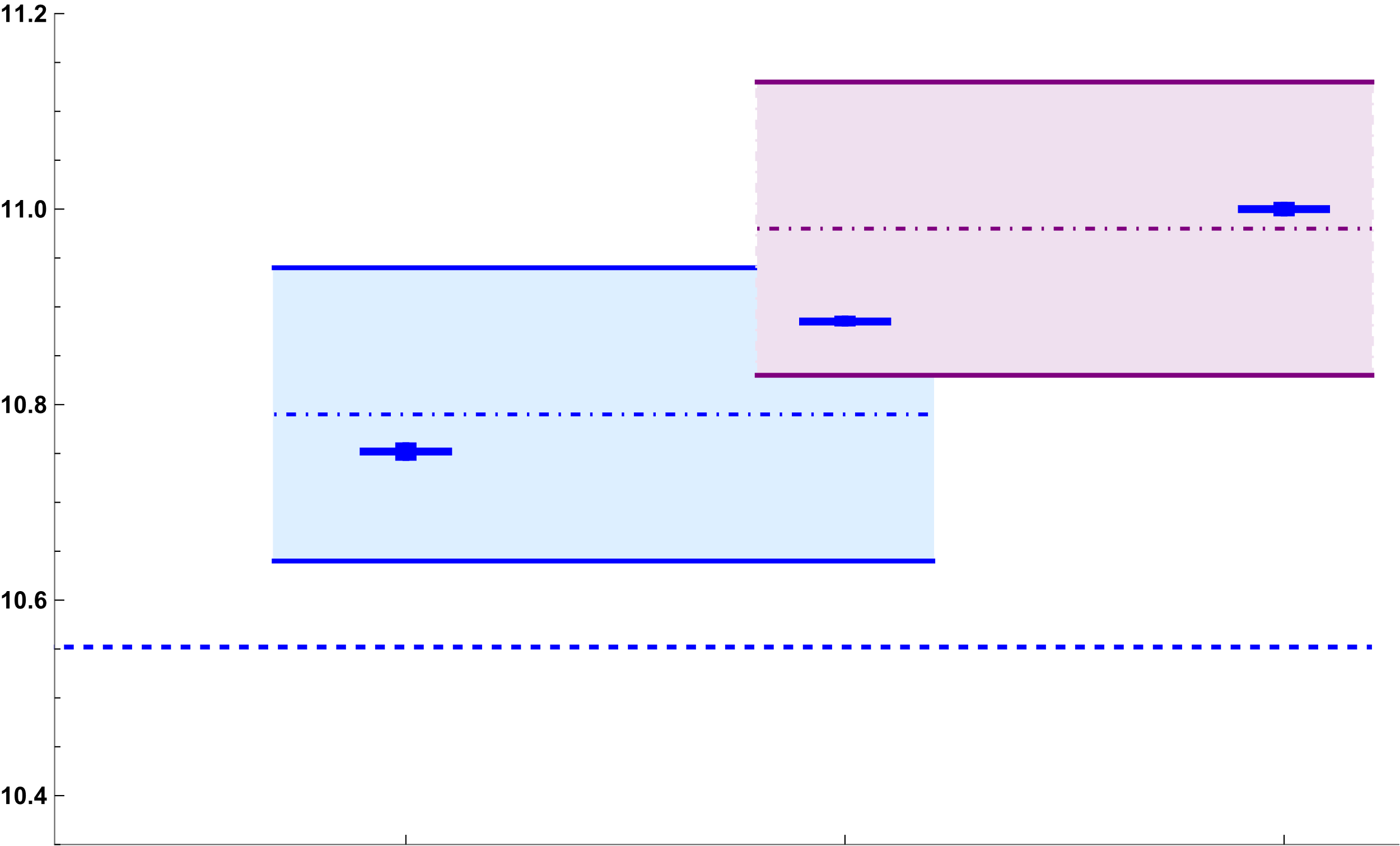 Bottomonium hybrids: comparison with experimental results:
Other notation of hybrid states
Mass (GeV)
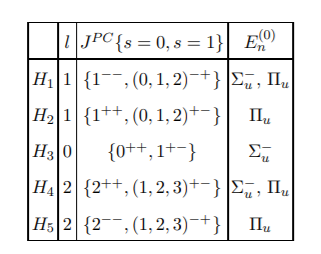 Berwein, Brambilla, Castellà , Vairo  Phys. Rev. D. 92, (2015)
Braaten, Langmack, Smith Phys. Rev. D. 90, 014044  (2014)
PDG 2021
R. Oncala, J. Soto, Phys. Rev. D96 (2017)
12
Inclusive Decays
Dozens of XYZ states have been discovered (mass and decay rates measured) but physics  still unknown.
Several theoretical models for exotic states but no general consensus.
Most of the exotic states discovered from decays to quarkonium. Decays might provide essential information on the structure of XYZ.
13
N. Brambilla, W.K. Lai, AM, A. Vairo (in progress)
Inclusive Decays
pNRQCD Lagrangian:
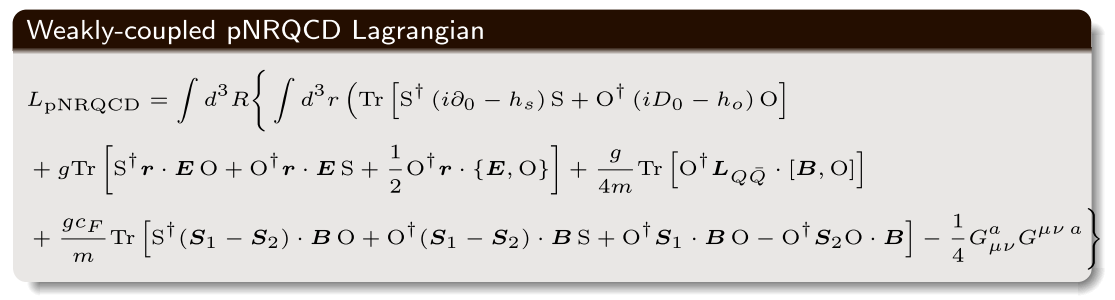 BOEFT:
Potential term in BOEFT
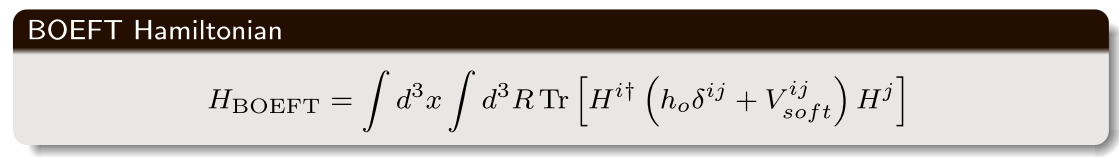 Decays are computed from local imaginary terms in the BOEFT Lagrangian.
14
N. Brambilla, W.K. Lai, AM, A. Vairo (in progress)
[Speaker Notes: The potential term contains the imaginary term.]
Inclusive Decays
N. Brambilla, W.K. Lai, AM, A. Vairo (in progress)
pNRQCD Lagrangian:
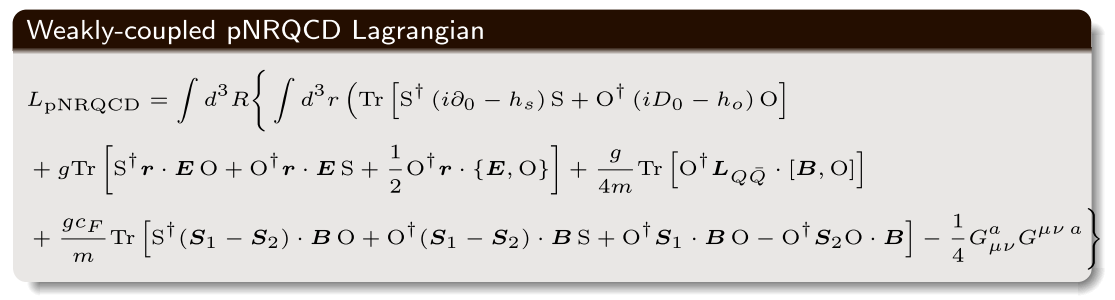 Spin preserving decays
Spin flipping decays
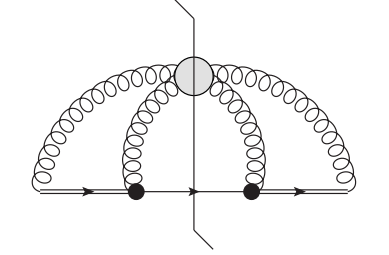 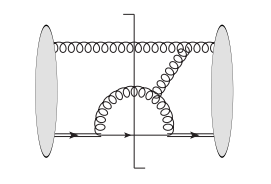 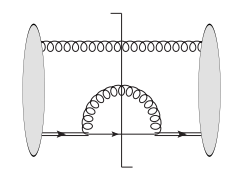 15
Spectator gluon approximation
Black dot: vertex of pNRQCD
[Speaker Notes: LHS is the representation of the 1-loop diagrams we use in pNRQCD. RHS are the ones that we compute.]
Inclusive Decays
N. Brambilla, W.K. Lai, AM, A. Vairo (in progress)
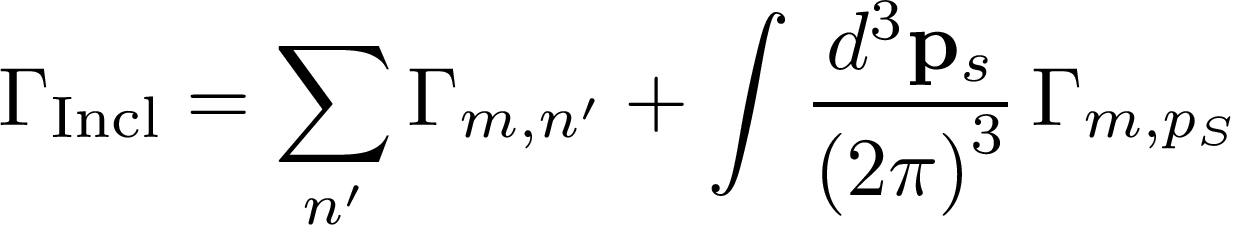 continuum singlet
           states
bound singlet
       states
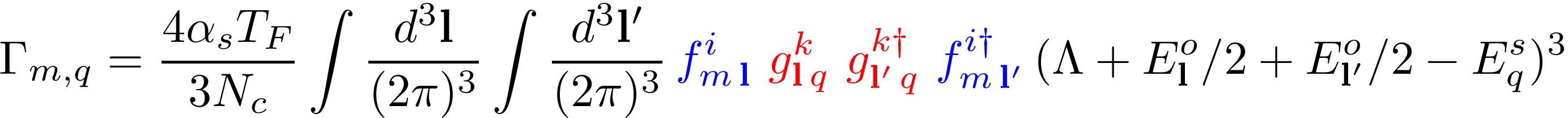 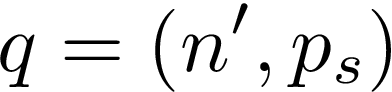 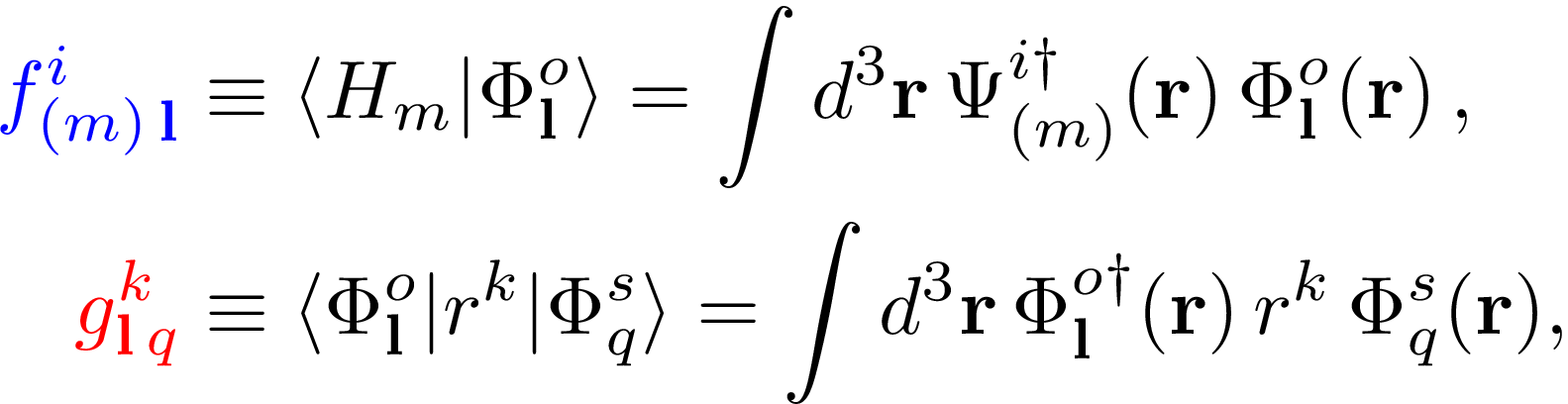 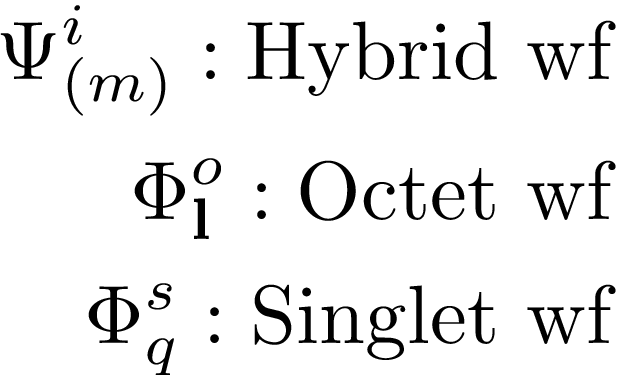 Depends on several Overlap functions:
Cubic factor
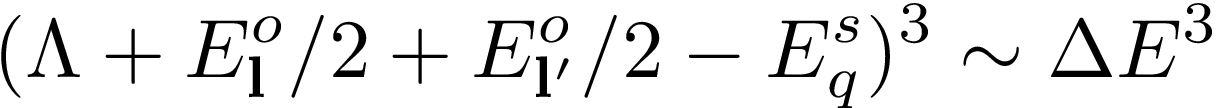 Including continuum states can account for decay to meson-meson thresholds.
16
[Speaker Notes: The computation of the decay rates with these overlap functions is still ongoing.]
Semi-inclusive Decays
N. Brambilla, W.K. Lai, AM, A. Vairo (in progress)
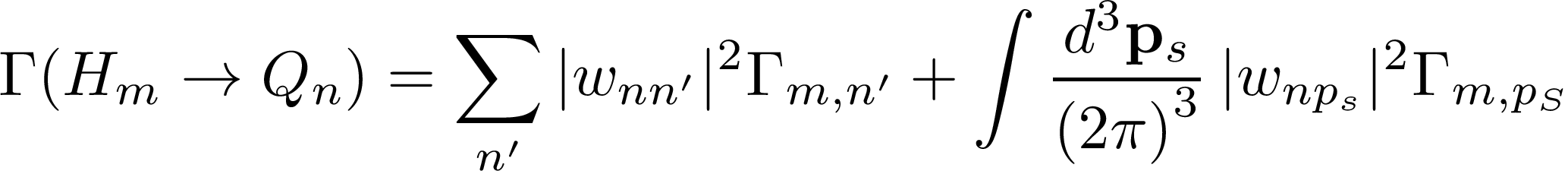 bound singlet
       states
continuum singlet
           states
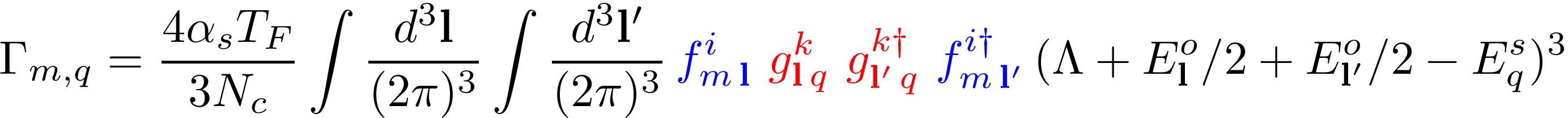 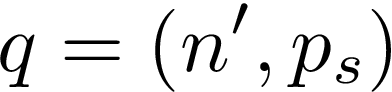 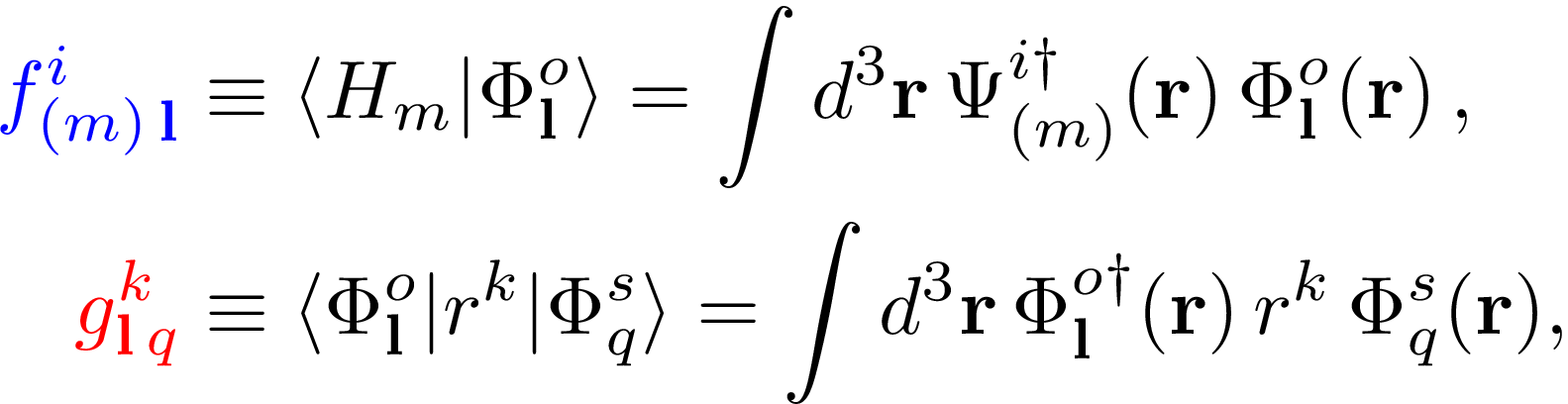 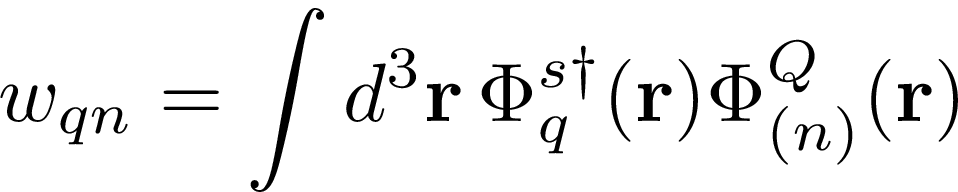 Depends on several Overlap functions:
Quarkonium wf
Significant overlap between quarkonium and continuum singlet states except for 1s quarkonium.
Decay rate different from  R. Oncala, J. Soto, Phys. Rev. D96, 014004 (2017) and J. Castellà, E. Passemar, Phys. Rev. D104, 034019 (2021).
17
[Speaker Notes: The computation of the decay rates with these overlap functions is still ongoing.]
Inclusive Decays
N. Brambilla, W.K. Lai, AM, A. Vairo (in progress)
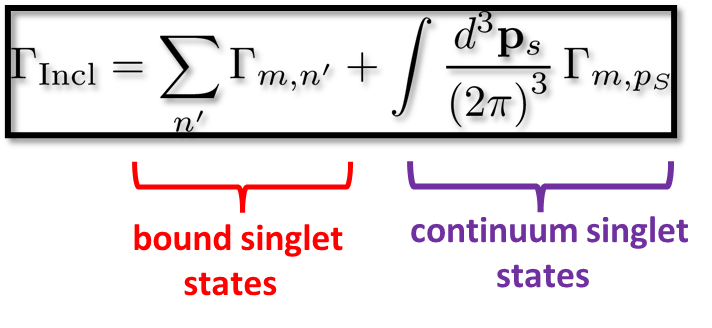 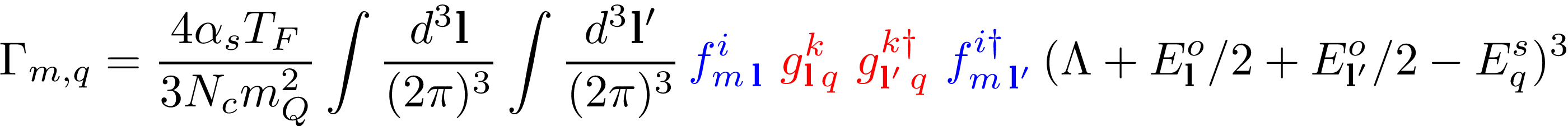 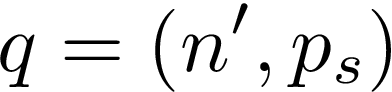 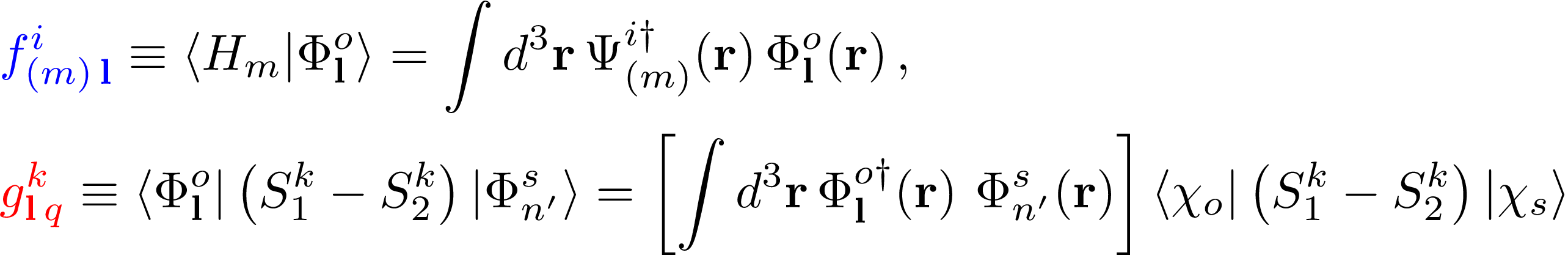 Depends on several Overlap functions:
18
Difficulties with continuum singlet states
W. Gordon,  Ann. Phys. (Leipzig) 2, 1031 (1929)
Dipole matrix element:
A. Maquet, Phys. Rev. A 15, 1088 (1977)
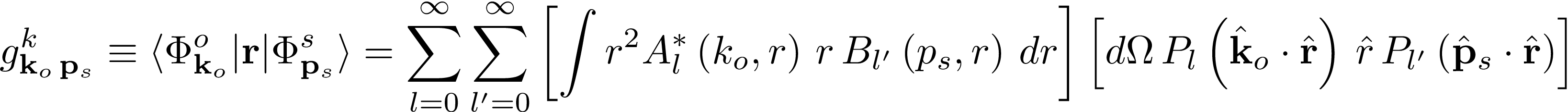 Continuum radial wf for Coulomb octet and singlet
Radial matrix element:
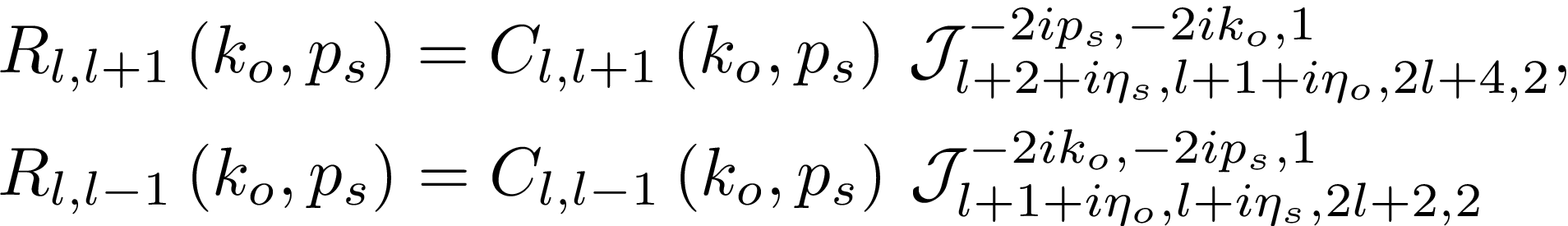 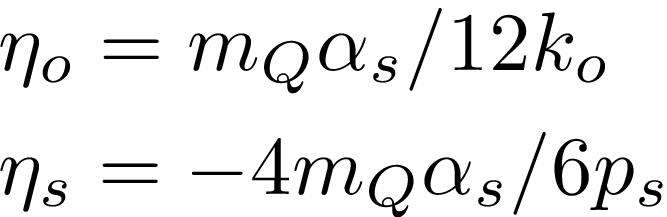 Madajczyk, Trippenbach, J . Phys. A: Math. Gen. 22  2369 (1989)
Veniard, Piraux, Phys. Rev. A 41, 4019 (1989)
19
Difficulties with continuum singlet states
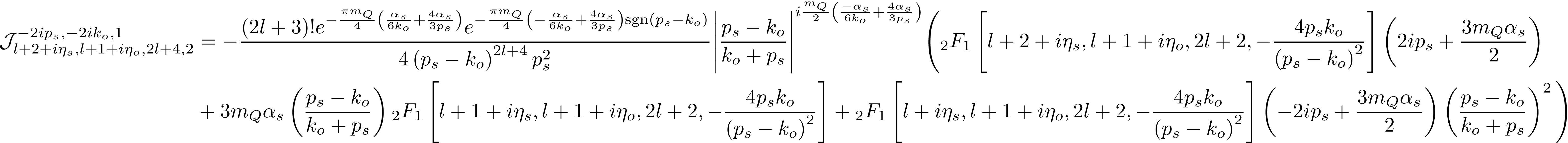 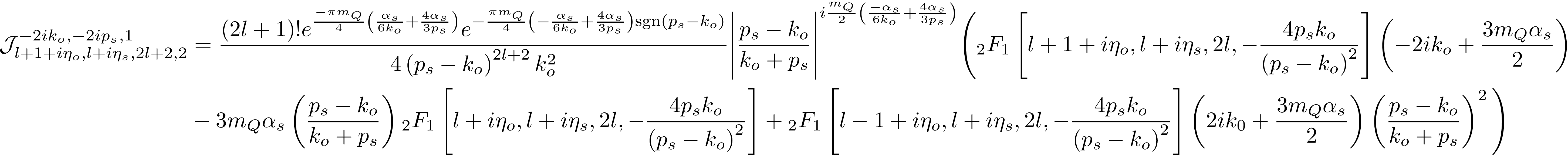 20
Preliminary Results
N. Brambilla, W.K. Lai, AM, A. Vairo (in progress)
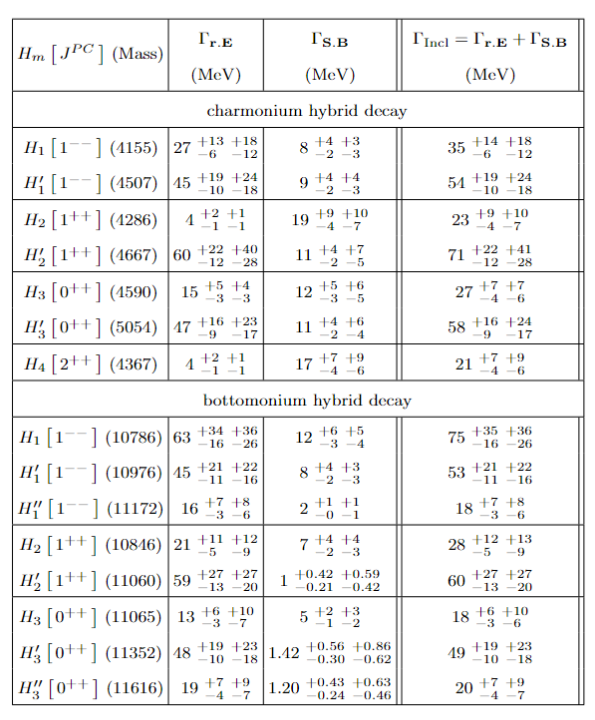 Inclusive Rate:
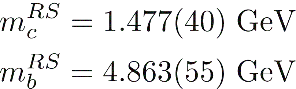 Decays not allowed in 
R. Oncala, J. Soto, Phys. Rev. D96, 014004 (2017)
The hybrid states with aprime and double prime denotes the first and the second excited state
Corrections from the contributions of the continuum singlet  states not included here.
21
Preliminary Results
Preliminary Results
Inclusive Rate for Charmonium Hybrids:
Inclusive Rate for Charmonium Hybrids:
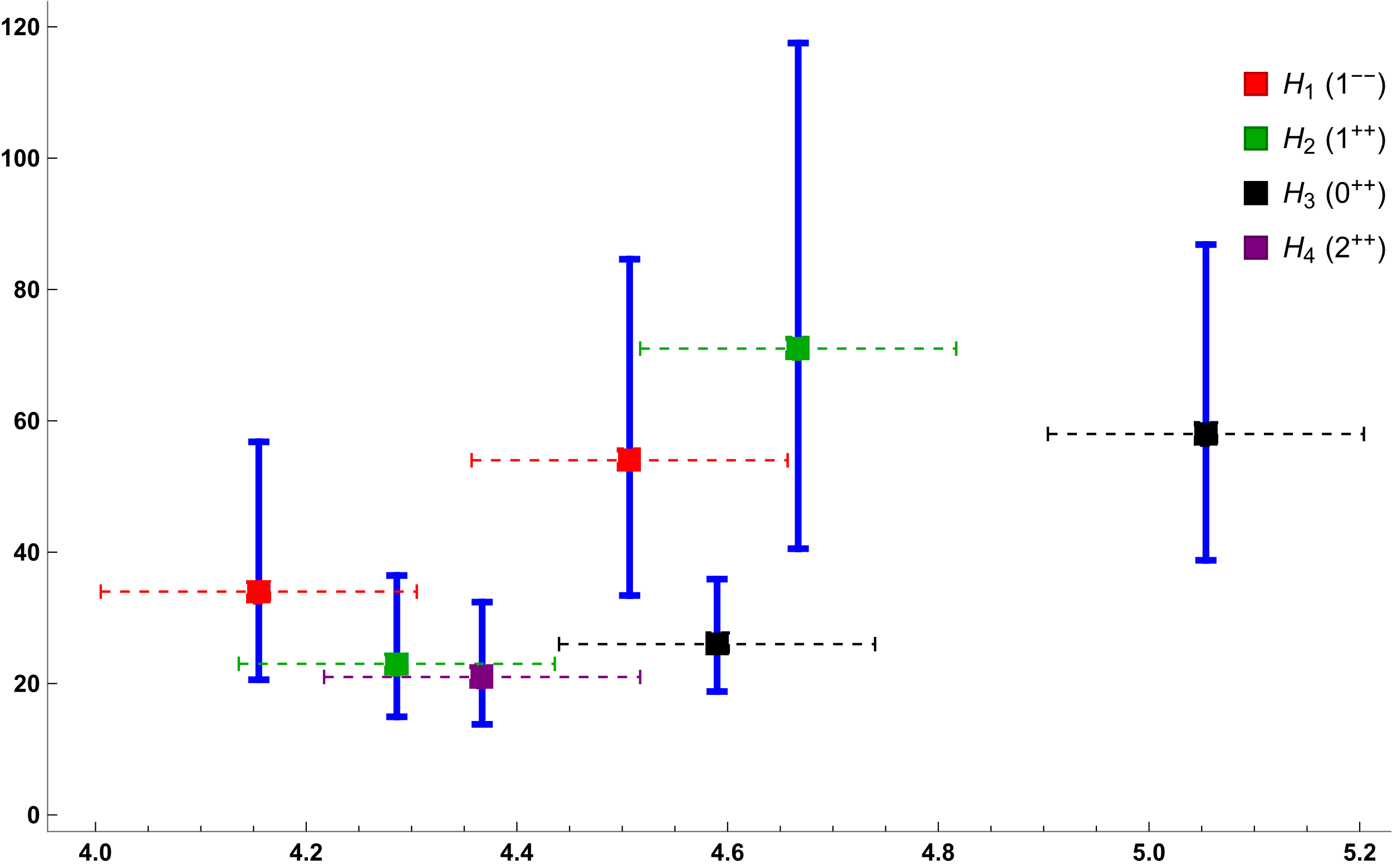 Corrections from the contributions of the continuum singlet  states not included here.
Mass (GeV)
Preliminary Results
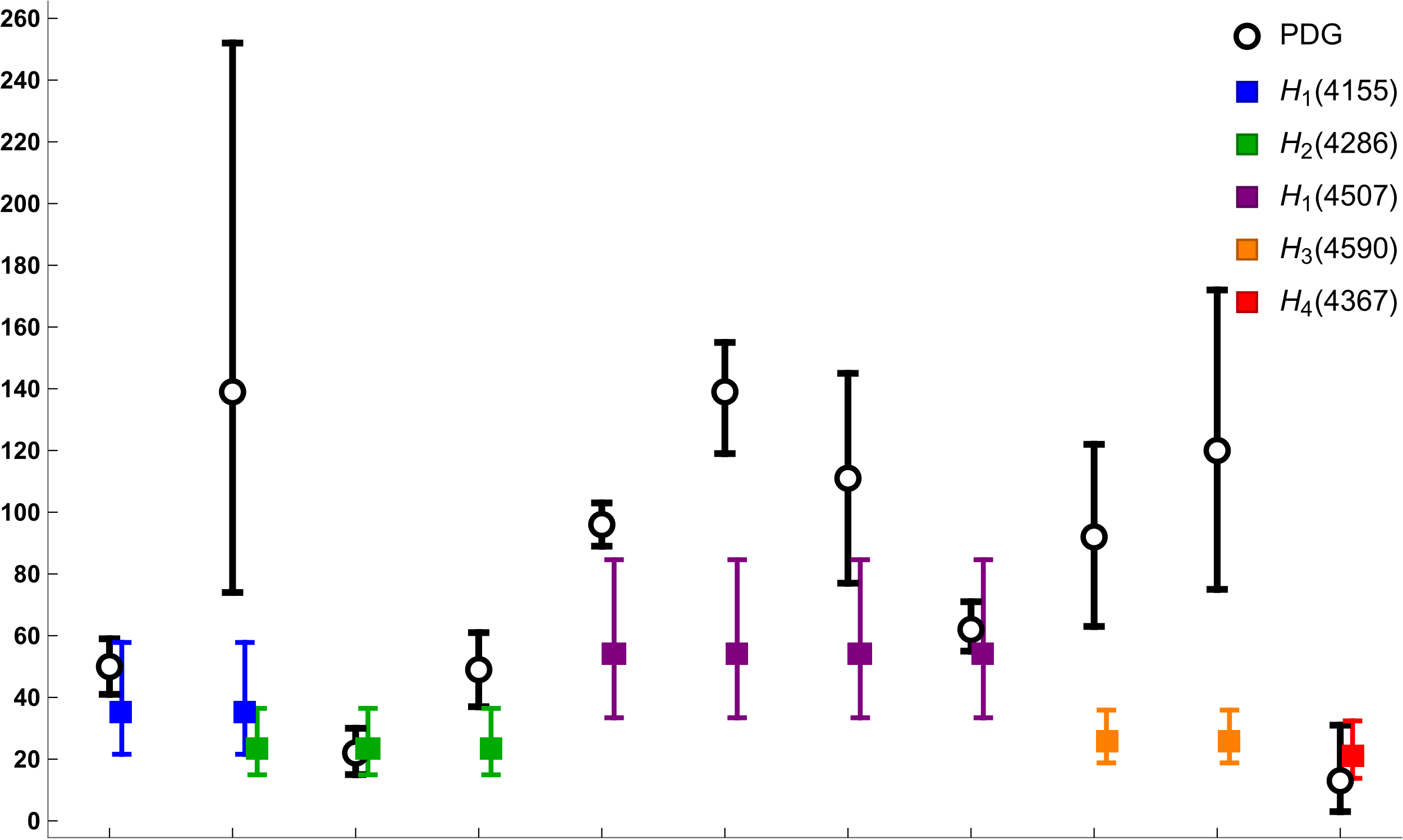 Comparison with PDG states:
Corrections from the contributions of the continuum singlet  states not included here.
[Speaker Notes: Spin singlet member of the H2 multiplet, the spin-conserving decay leads to spin singlet ηc(1S) quarkonium in the final state and the  spin-flipping decay leads to spin triplet χc(1P) quarkonium in the final state. However, these 681 states: χc1(4140) and χc1(4274) only decays to ϕJ/ψ which disfavours the hybrid interpretation. It has been suggested that these states could be isospin−0 charmonium tetraquark state.

The JPC quantum number of X(4160) have not yet been determined. However, the charge conjugation and mass suggest that it can be a candidate for the spin triplet  1−+ member of the H1 multiplet or the spin singlet 1++ member of the H2 multiplet. Since, X(4160) only decays into D∗ ¯D∗ mesons, this disfavors hybrid interpretation and favors a  molecular interpretation of this state]
Preliminary Results
Comparison for Y-states:
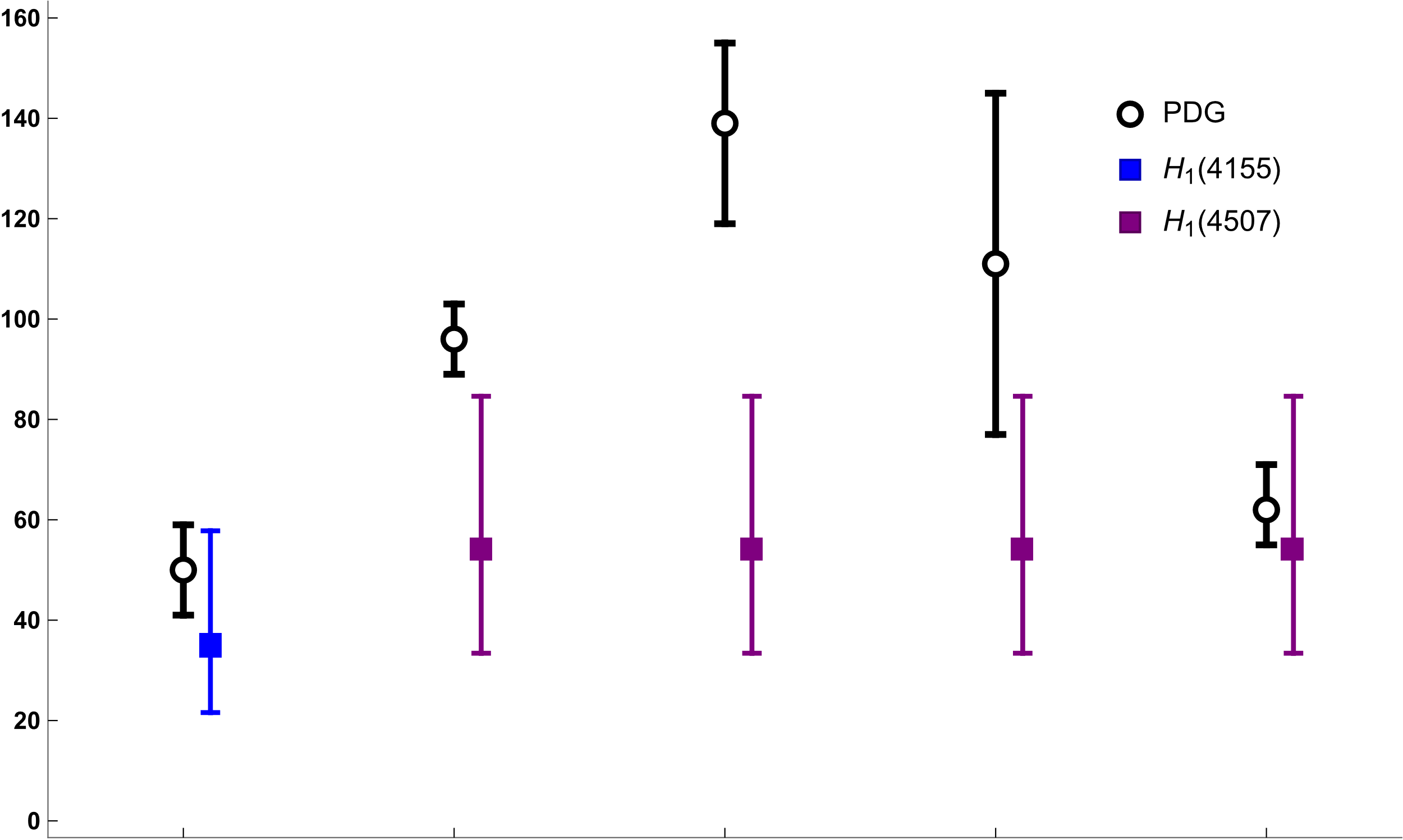 Corrections from the contributions of the continuum singlet  states not included here.
Preliminary Results
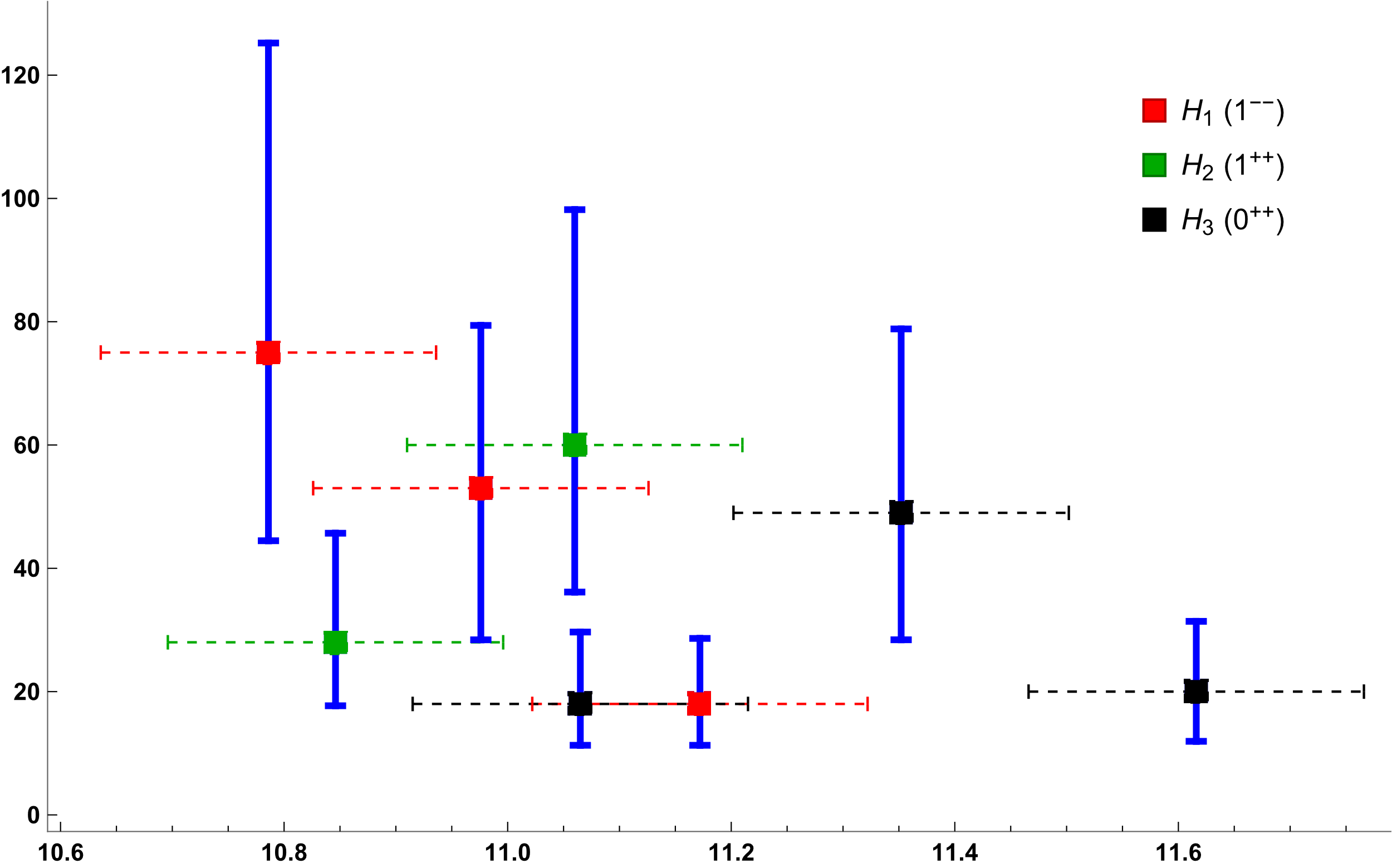 Inclusive Rate for Bottomonium Hybrids:
Corrections from the contributions of the continuum singlet  states not included here.
Mass (GeV)
Preliminary Results
Comparison with PDG states:
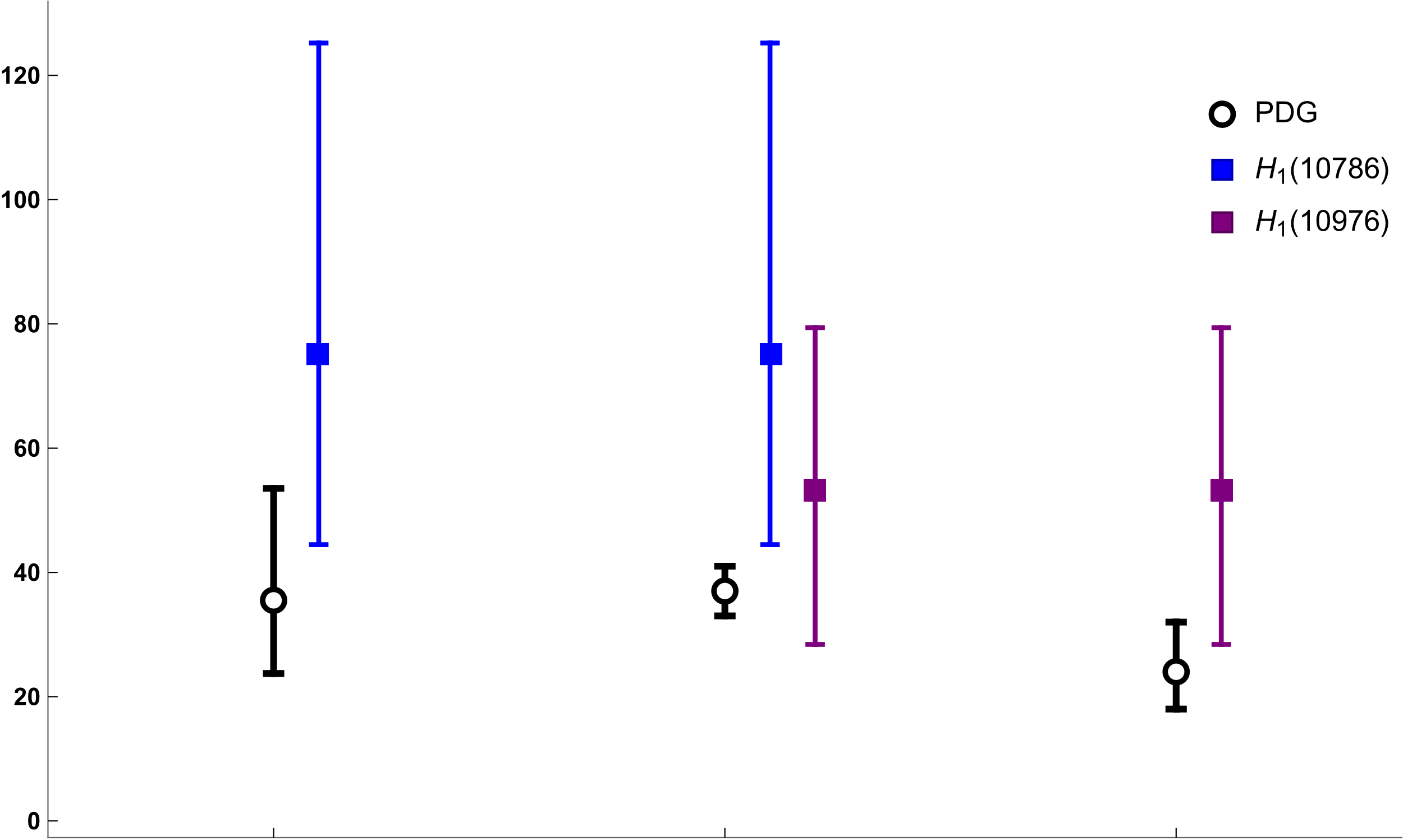 Corrections from the contributions of the continuum singlet states not included here.
Summary/Outlook
BOEFT provides a model-independent & systematic way to study heavy quark hybrids (exotic) and decays.
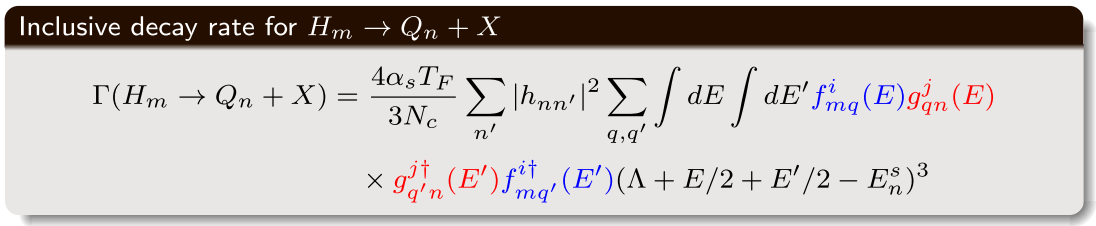 Computed preliminary results on decay rates for spin-flipping and spin preserving decays.
Future and ongoing work includes:
Computing contributions to the inclusive rate from the continuum singlet states.
Quantifying errors in the decay rates & comparing with the PDG data for observed exotic states.
Thank you!!
Extending this analysis to study Quarkonium tetraquarks.
27
[Speaker Notes: the recent observation of the transition Y (4260) → X(3872)γ  makes the identification of Y (4260) as a hybrid highly unlikely. Also in Soto and Oncala find Y(4260) mass to be close to the spin-1 2d charmonium state in their analysis.]
Backup Slides
28
Quarkonium hybrids: Spectrum
Results for Hybrids from Berwein, Brambilla, Castellà , Vairo  Phys. Rev. D. 92, (2015)
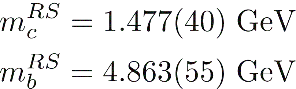 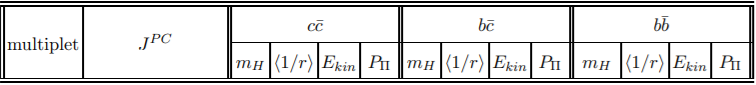 Other notation of hybrid states
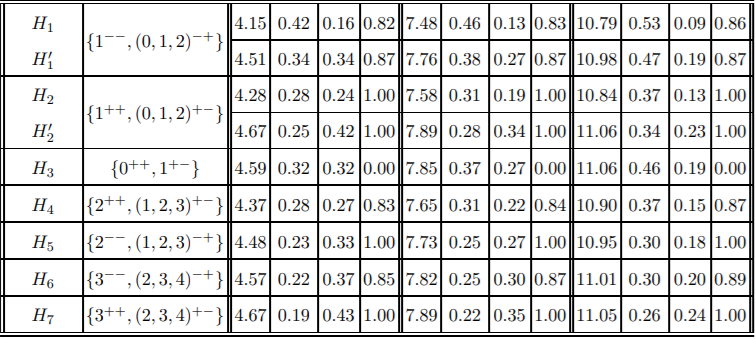 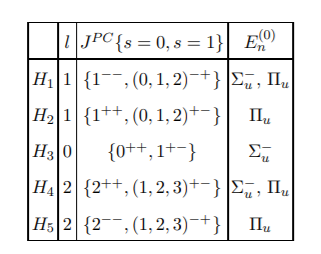 Braaten, Langmack, Smith Phys. Rev. D. 90, 014044  (2014)
R. Oncala, J. Soto, Phys. Rev. D96 (2017)
29
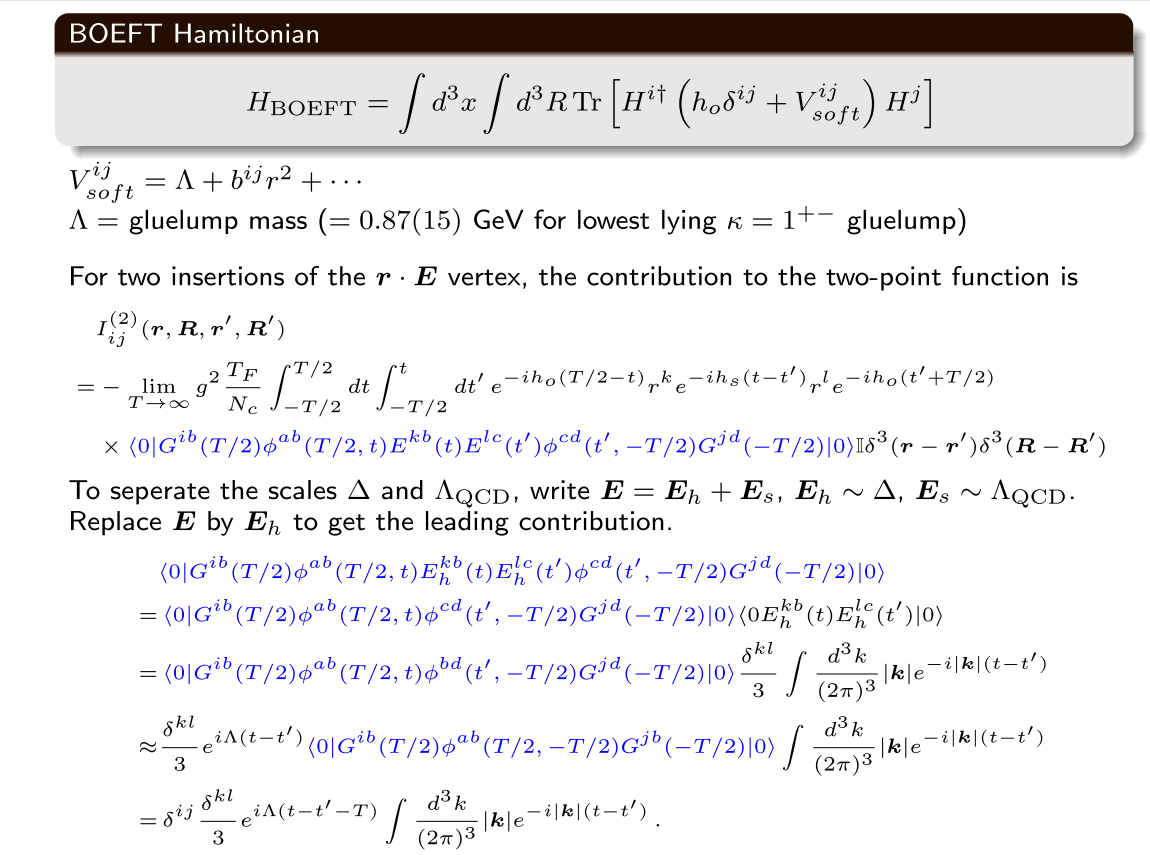 Decay Rate: Calculation Details.
N. Brambilla, W.K. Lai, AM, A. Vairo (in progress)
30
Inclusive Decays
N. Brambilla, W.K. Lai, AM, A. Vairo (in progress)
Spin-conserving:
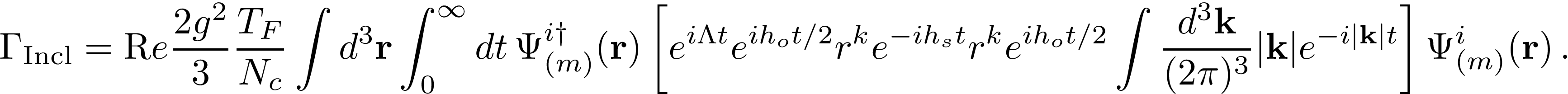 Using complete set of octet and singlet states
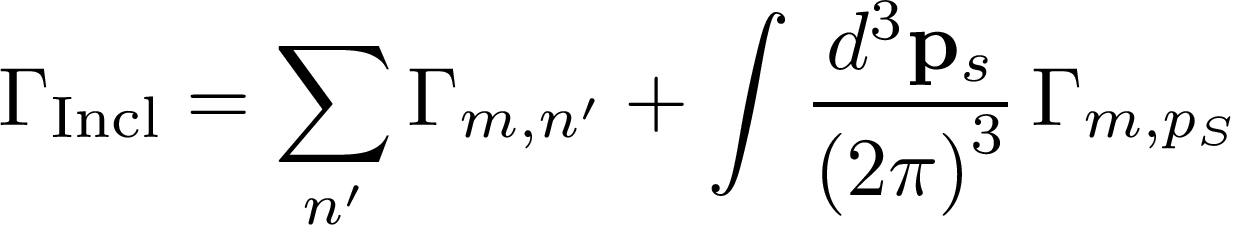 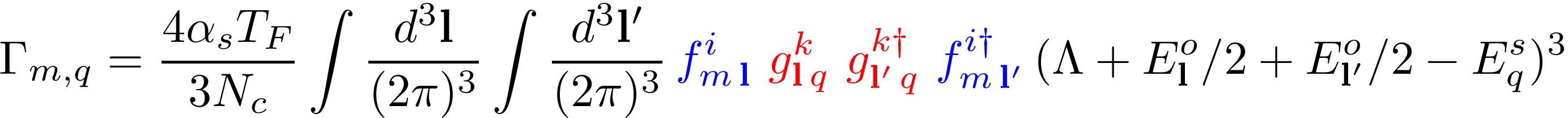 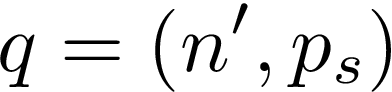 31
[Speaker Notes: The computation of the decay rates with these overlap functions is still ongoing.]
N. Brambilla, W.K. Lai, AM, A. Vairo (in progress)
Inclusive Decays
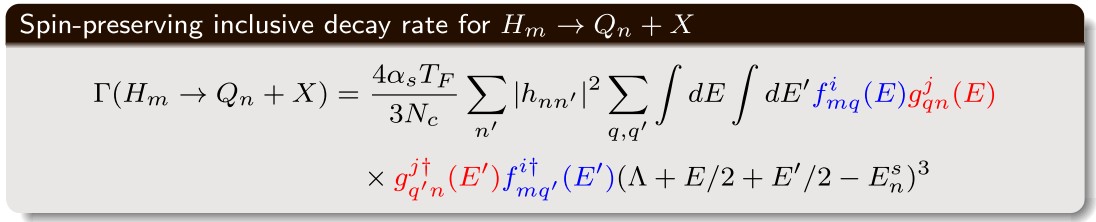 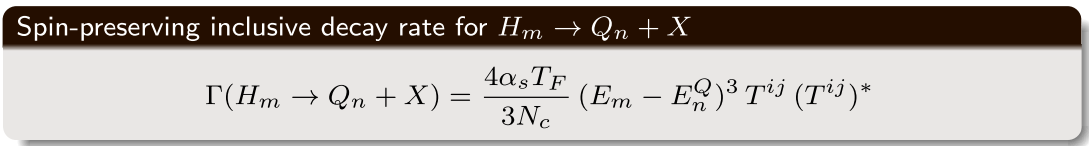 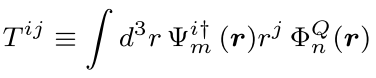 32
[Speaker Notes: For our we are using the simplified expression of the decay rate. The computation with the overlap integrals is ongoing.]
N. Brambilla, W.K. Lai, AM, A. Vairo (in progress)
Inclusive Decays
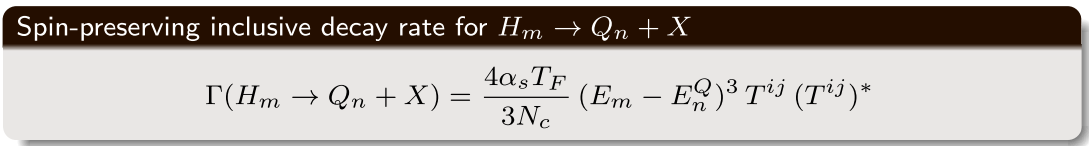 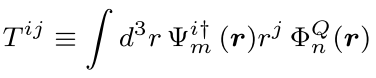 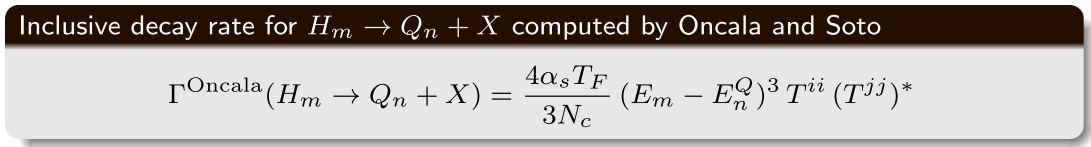 33
Inclusive Decays
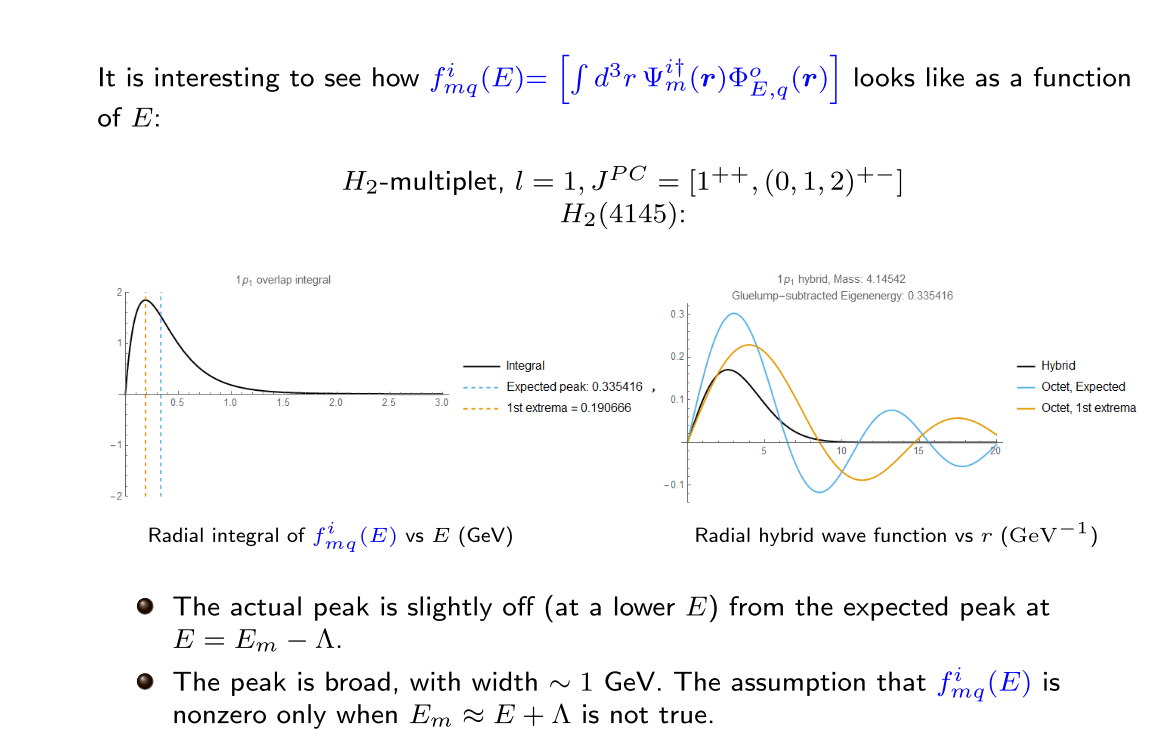 N. Brambilla, W.K. Lai, AM, A. Vairo (in progress)
34
Singlet-Quarkonium overlap
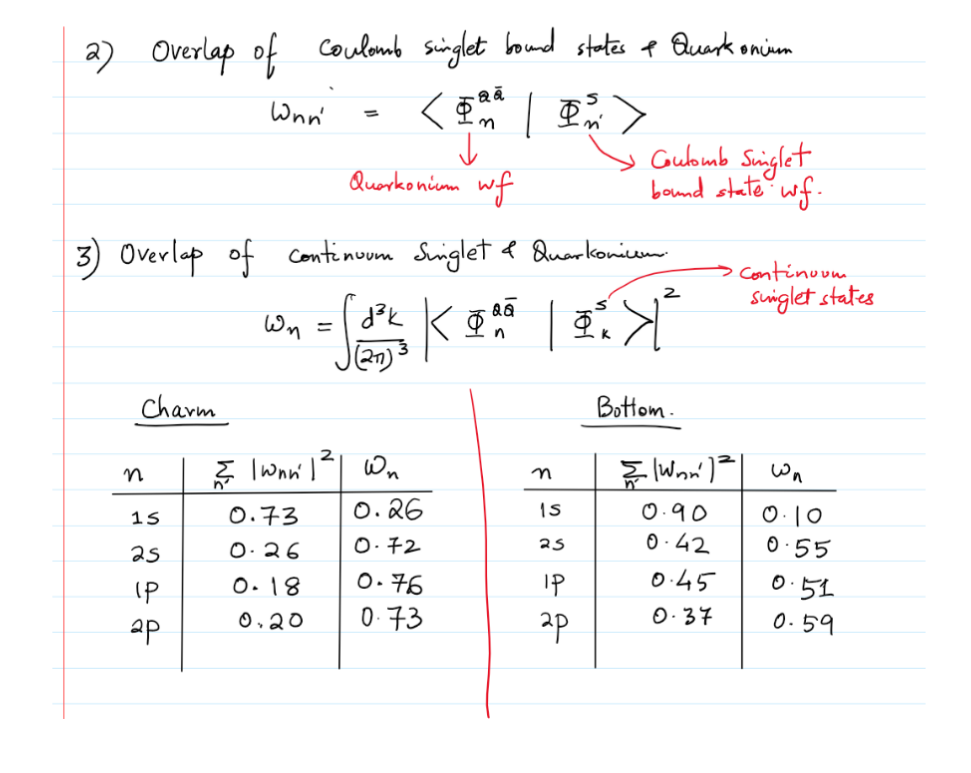 35
Exotic States
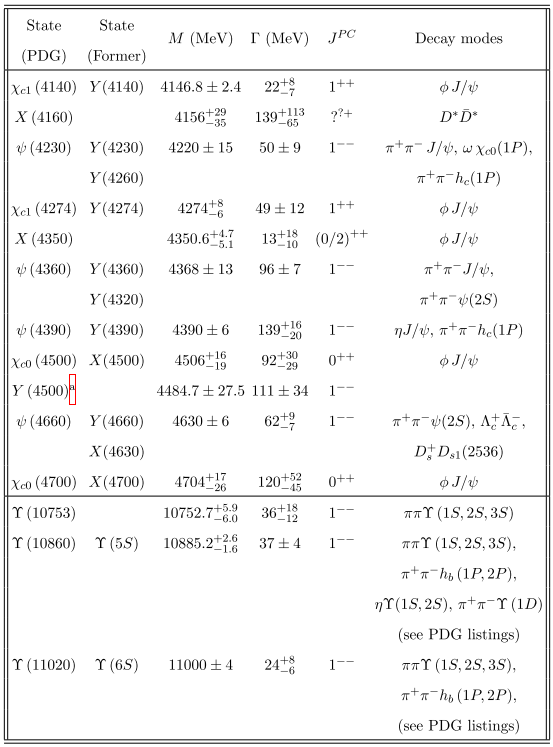 Neutral meson states above the open-flavor thresholds which are potential candidates for hybrids
Table adapted from PDG 2021
36